“Fluxo não-periódico determinístico”
Deterministic Nonperiodic Flow
Lorenz, E.N., 1963: Deterministic Nonperiodic Flow. J. Atmos. Sci., 20, 130–141
1. Introdução
Padrões sistemas hidrodinâmicos:
Fluxo estacionário
Oscilações periódicas
Variações irregulares => sem aparente repetição de padrão

Sistemas da natureza: comum não ter periodicidade  característico dos fluxos turbulentos
Padrões instantâneos dos fluxos turbulentos são muito irregulares
Foco nas estatísticas da turbulência e não nos detalhamentos


Previsão de curto prazo: queira ou não, tem de prever os detalhes dos eddies turbulentos de larga escala (ciclones e anticiclones) que se rearranjam em novos padrões
Necessidade de mais que as estatísticas do fluxo irregular
Neste estudo: 
Sistemas de equações determinísticas que são idealizações dos sistemas hidrodinâmicos 
Sistema hidrodinâmico real: dissipação viscosa e térmica
Tornar as eqs. não conservativas, através de uma forçante dissipativa
Interesse nas soluções não-periódicas  procedimentos numéricos
Estudar o comportamento destas soluções
2. Espaço de fases
Estudo de um sistema no qual os diferentes estados podem ser descritos por M variáveis (X1, X2, ..., Xm), sendo governado por:



t é o tempo e é a variável independente
Funções Fi têm a primeira derivada parcial contínua
Cada ponto no diagrama representa um possível estado instantâneo do sistema (P ou P(t0))
Partícula se movendo ao longo de uma trajetória (P(t))
3. Instabilidade do fluxo não periódico
Propriedade mais importante dos fluxos determinísticos não-periódicos: instabilidade em relação a modificações de pequena amplitude
Estudo identificando as eqs. governantes com trajetórias no espaço de fases
Classificação das trajetórias:
Presença ou não de propriedades transientes
Central ou não-central 
Estabilidade ou instabilidade em relação a pequenas perturbações 
Uniformemente estável
Presença ou não de comportamento periódico
Quase-periódica ou não periódica
3. Instabilidade do fluxo não periódico
Propriedade mais importante dos fluxos determinísticos não-periódicos: instabilidade em relação a modificações de pequena amplitude
Estudo identificando as eqs. governantes com trajetórias no espaço de fases
Classificação das trajetórias:
Presença ou não de propriedades transientes
Central ou não-central 
Estabilidade ou instabilidade em relação a pequenas perturbações 
Uniformemente estável
Presença ou não de comportamento periódico
Quasi-periódica ou não periódica
3. Instabilidade do fluxo não periódico
Propriedade mais importante dos fluxos determinísticos não-periódicos: instabilidade em relação a modificações de pequena amplitude
Estudo identificando as eqs. governantes com trajetórias no espaço de fases
Classificação das trajetórias:
Presença ou não de propriedades transientes
Central ou não-central 
Estabilidade ou instabilidade em relação a pequenas perturbações 
Uniformemente estável
Presença ou não de comportamento periódico
Quasi-periódica ou não periódica
Fluxo determinístico não-periódico
3. Instabilidade do fluxo não periódico
Propriedade mais importante dos fluxos determinísticos não-periódicos: instabilidade em relação a modificações de pequena amplitude
Estudo identificando as eqs. governantes com trajetórias no espaço de fases
Classificação das trajetórias:
Presença ou não de propriedades transientes
Central ou não-central 
Estabilidade ou instabilidade em relação a pequenas perturbações 
Uniformemente estável
Presença ou não de comportamento periódico
Quasi-periódica ou não periódica
Fluxo determinístico não-periódico
Foco do estudo
Periódicas
Quasi-periódicas
Não-periódicas
Central
Central
Não-central
Central
Não-central
Várias traj. periódicas com períodos imensuráveis
Se aproximam das traj. periódicas assintoticamente
Periódicas
Quasi-periódicas
Não-periódicas
Central
Central
Não-central
Central
Não-central
Várias traj. periódicas com períodos imensuráveis
Se aproximam das traj. periódicas assintoticamente
Teorema: trajetória limitada por uma trajetória estável é quasi-periódica
Então, uma trajetória central estável é quasi-periódica  trajetória central não periódica é instável
Implicação: dois estados diferenciados quase que imperceptivelmente podem, eventualmente, evoluir para dois estados completamente distintos  erro no estado inicial levando a previsões totalmente distintas
Traj. central  livre de propriedades transientes: instável se for não-periódica
Traj. não-central  propriedades transientes: não é uniformemente estável se for não periódica ; se for estável, a própria estabilidade é uma característica transiente e tende a acabar com o avanço do tempo
Impossibilidade de condição inicial perfeita  não distinção entre trajetória central e trajetória não-central aproximada  todas trajetórias não-periódicas são instáveis do ponto de vista da previsão
4. Integração numérica de sistemas não conservativos
Apresentação dos esquemas numéricos (se a solução existir)
5. Equações de convecção de Saltzman
Exemplo simples de fluxo determinístico não-periódico
Saltzman (1962): expansão em Fourier das equações encontradas por Rayleigh em 1916, no estudo dos processos convectivos numa camada uniforme de fluido de espessura H, com uma diferença de temperatura (∆T) constante entre topo e base
Solução estacionária sem movimento
Temperatura variando linearmente com a profundidade
Se a solução é instável haverá desenvolvimento de movimentos convectivos
Saltzman + Lorenz: 
Sistema finito
Soluções dependentes apenas do tempo (integração numérica)
3 variáveis irregulares, com flutuações não-periódicas






X: proporcional a intensidade do movimento convectivo
Y: proporcional a diferença de temperatura entre as correntes ascendente e subsidente (X,Y  fluido quente sobe e frio desce)
Z: proporcional a distorção do perfil vertical de temperatura linear (valores positivos indicam maiores gradientes perto das bordas)
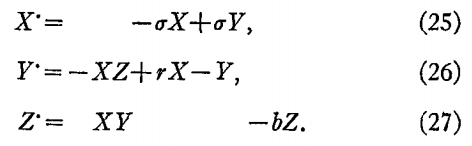 6. Aplicações da teoria linear
X=Y=Z=0      solução estado estacionário
Eq. característica
Análise das possíveis soluções
7. Integração numérica das eqs. convectivas
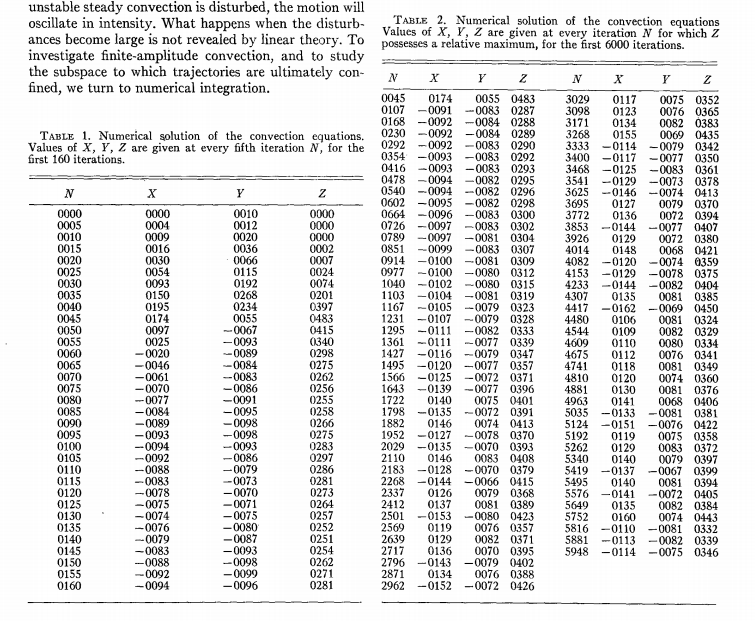 7. Integração numérica das eqs. convectivas
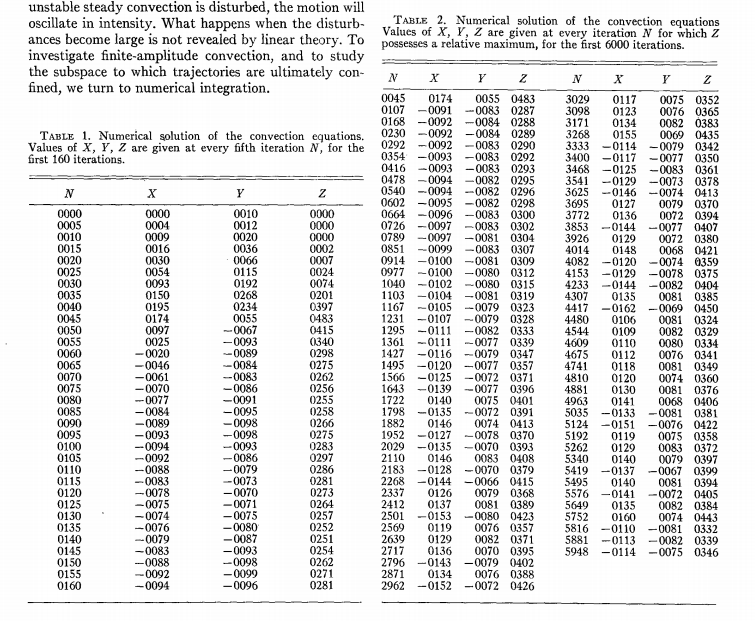 Iterações
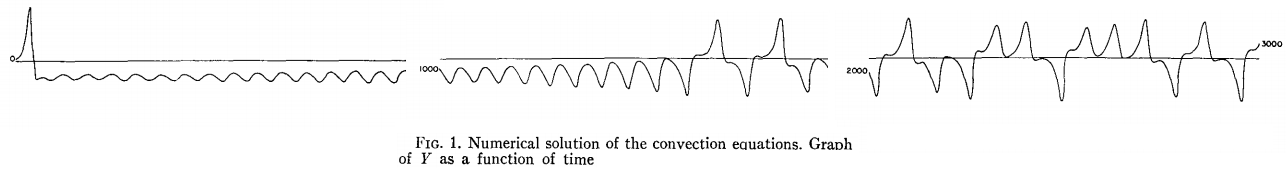 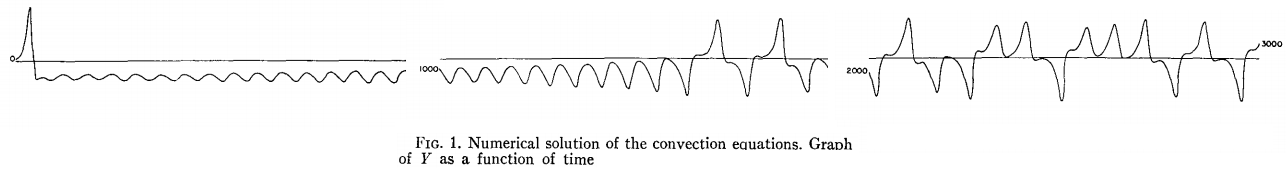 Primeiro pico (N~35)
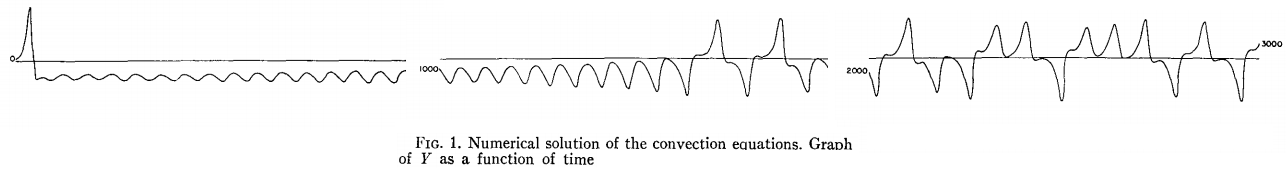 Primeiro pico (N~35)
Equilíbrio (N~85)
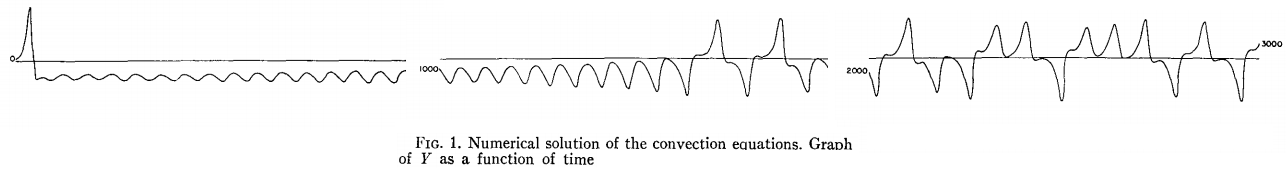 Primeiro pico (N~35)
Equilíbrio (N~85)
Osc. amplificada (N~86 a 1650)  estado crítico atingido
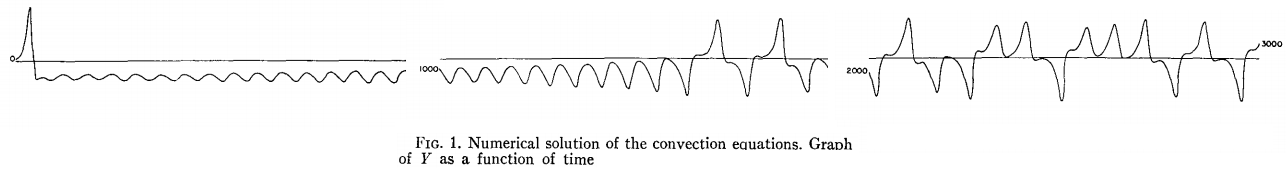 Primeiro pico (N~35)
Equilíbrio (N~85)
Osc. amplificada (N~85 a 1650)  estado crítico atingido
Mudança de sinal em intervalos irregulares
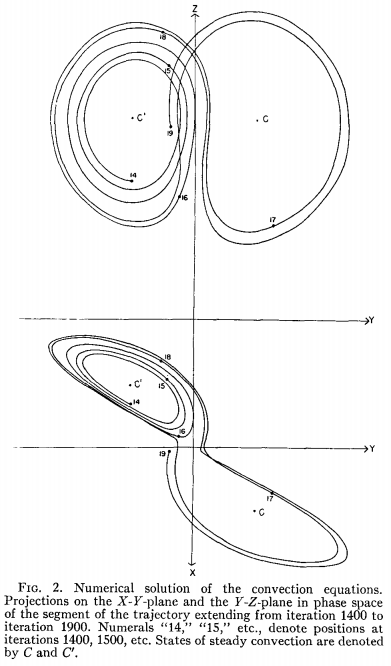 ZY
Espaço de fases (N~1400 a 1900)
XY
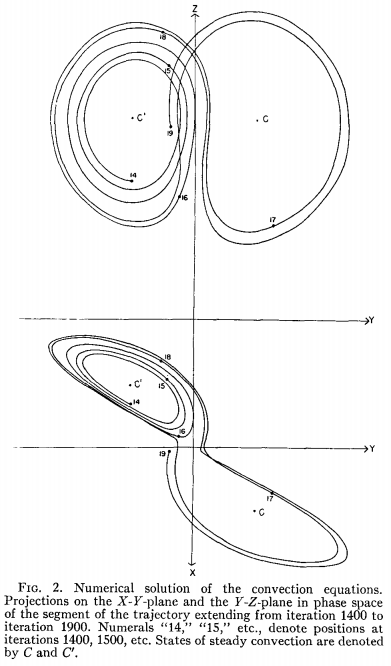 ZY
Espiral para fora das vizinhanças de C’ (amplitude das oscilações crescendo)
Espaço de fases (N~1400 a 1900)
XY
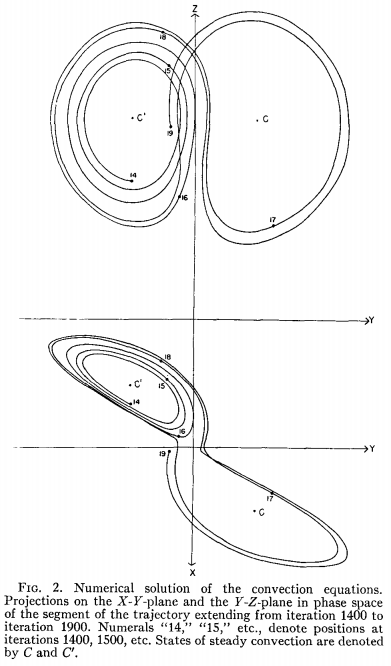 ZY
Perto de N~1650  cruzamento eixo ZX, deflecção para a vizinhança de C
Espaço de fases (N~1400 a 1900)
XY
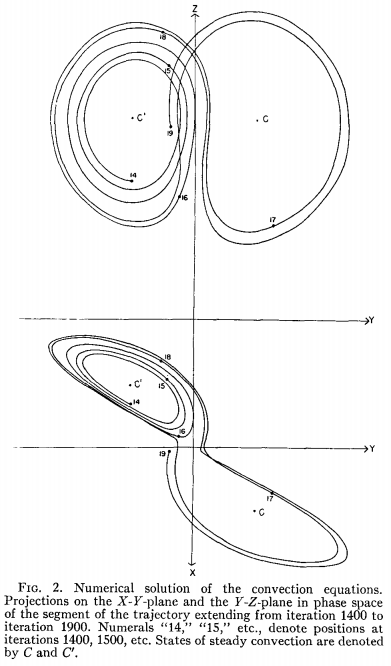 ZY
Oscilação temporária em torno de C; mas cruza mais uma vez o eixo XZ e volta para as vizinhanças de C’, voltando para a espiral que estava seguindo; após, há cruzamento de uma espiral para a outra em intervalos irregulares
Espaço de fases (N~1400 a 1900)
XY
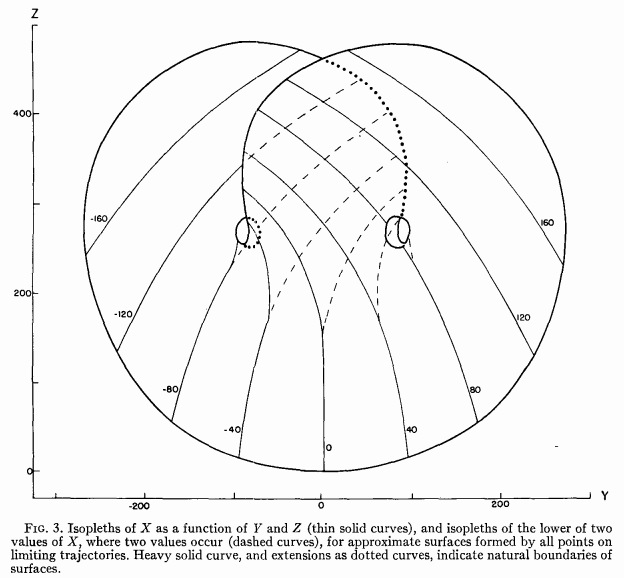 Linha sólida: isopleta de X
Linha tracejada: isopleta do menor valor de X, quando dois valores de X existem
X=f(Y,Z)
Trajetória confinada a um par de superfícies
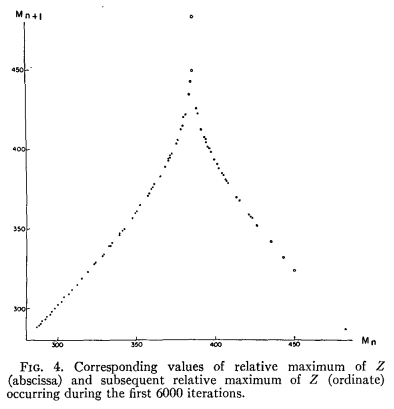 8. Conclusão
Instabilidade das soluções não-periódicas
Atmosfera: não periódica
Previsão numa escala muito maior de tempo seria impossível, pois as condições iniciais que entram não são conhecidas exatamente
Quão longe podemos ir com a previsão?
8. Referências
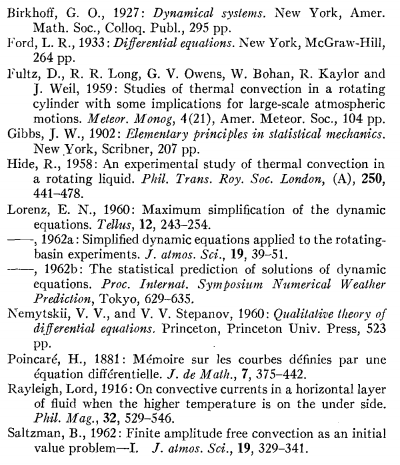